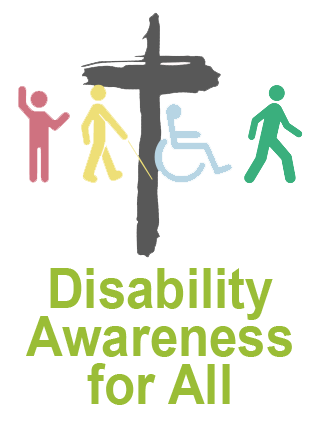 Being Visible
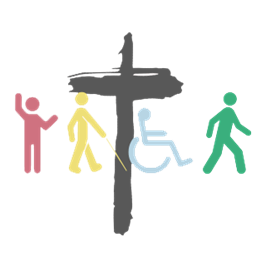 Created by the URC Youth 
                                                                                                              disability awareness task group
                                                                                                                            www.urc.org.uk
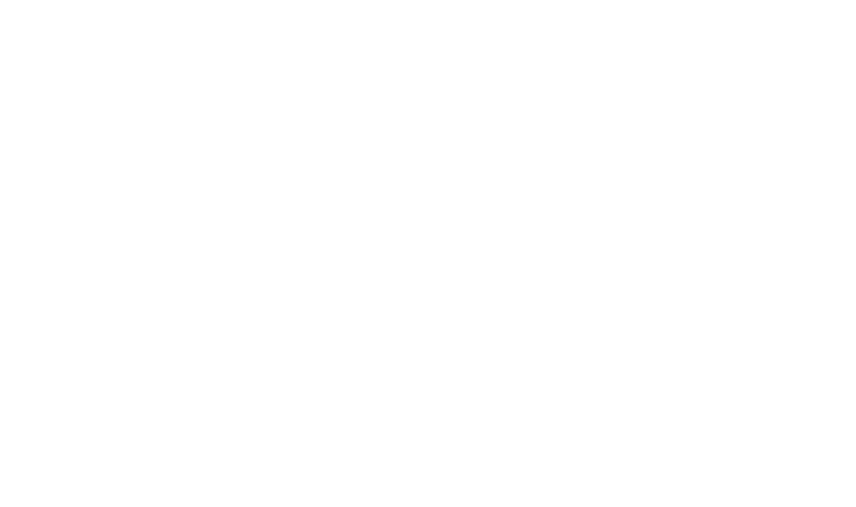 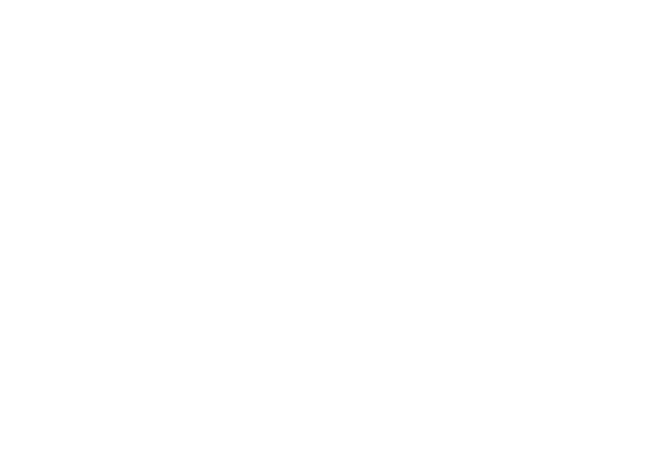 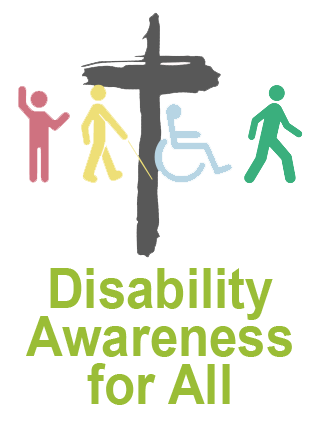 Activity: Write down what the word disability means to you. (this is not to share) We will revisit this at the end of the session if only visiting this once or at the end of the three weeks if you are taking each video separately).
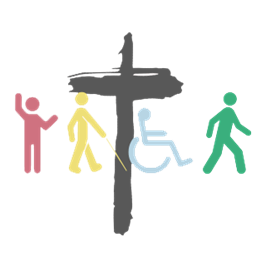 Created by the URC Youth 
                                                                                                              disability awareness task group
                                                                                                                            www.urc.org.uk
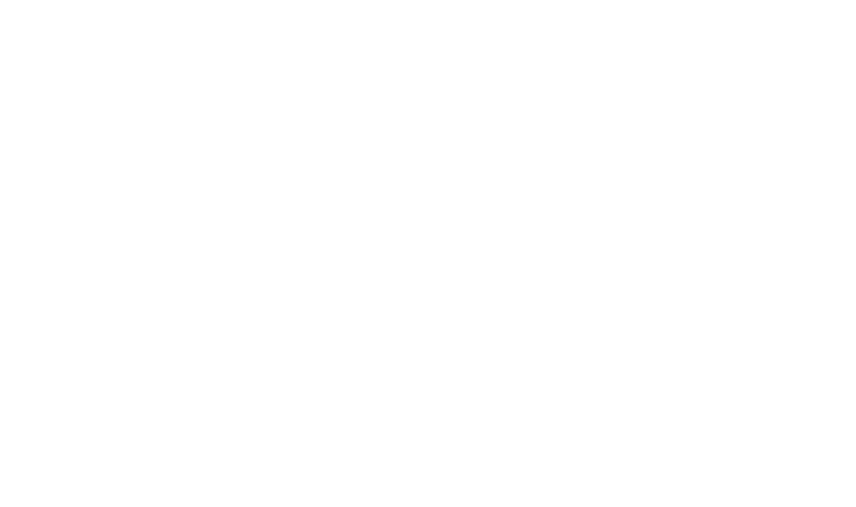 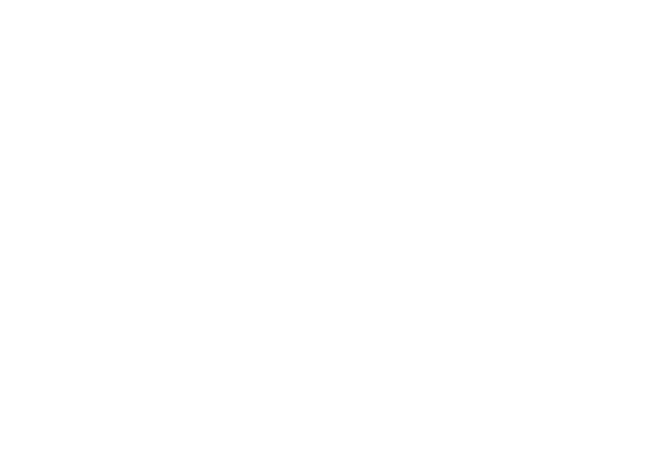 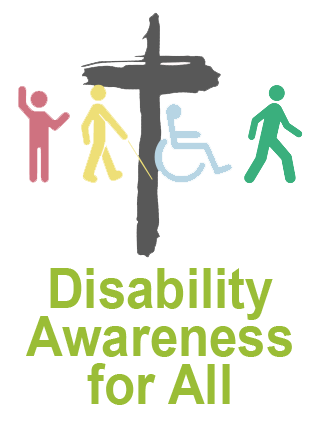 Ice breaker: A to Z of disabilities. Can you as individuals, teams or as a whole think of a disability for each letter of the alphabet? You could add to this each week. There can be more than one disability under each letter.
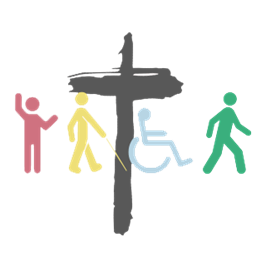 Created by the URC Youth 
                                                                                                              disability awareness task group
                                                                                                                            www.urc.org.uk
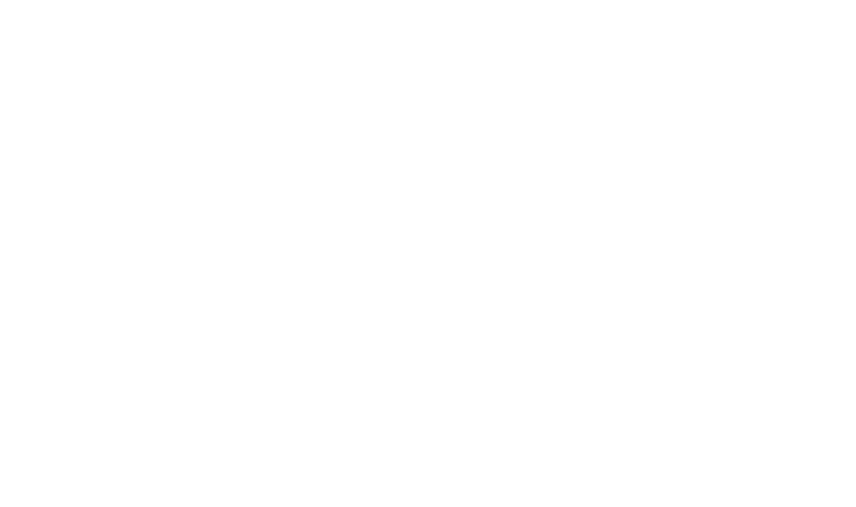 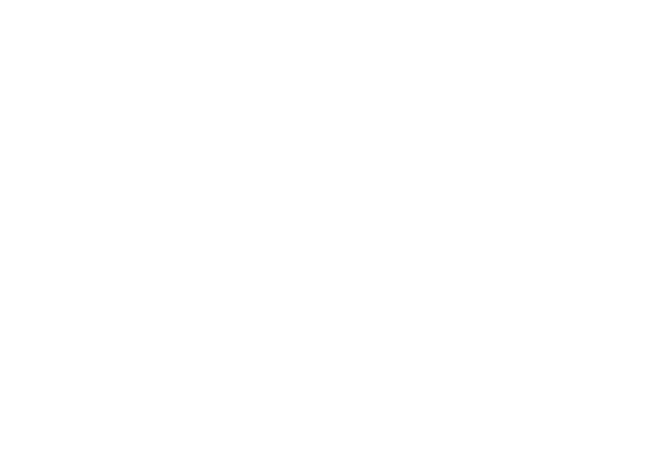 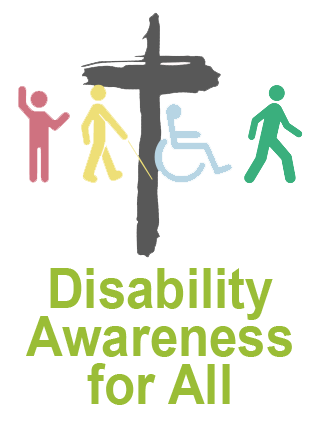 Read: Luke 5: 17-26
New International Version
Jesus Forgives and Heals a Paralyzed Man

17 One day Jesus was teaching, and Pharisees and teachers of the law were sitting there. They had come from every village of Galilee and from Judea and Jerusalem. And the power of the Lord was with Jesus to heal the sick. 18 Some men came carrying a paralyzed man on a mat and tried to take him into the house to lay him before Jesus. 19 When they could not find a way to do this because of the crowd, they went up on the roof and lowered him on his mat through the tiles into the middle of the crowd, right in front of Jesus.

20 When Jesus saw their faith, he said, “Friend, your sins are forgiven.”

21 The Pharisees and the teachers of the law began thinking to themselves, “Who is this fellow who speaks blasphemy? Who can forgive sins but God alone?”

22 Jesus knew what they were thinking and asked, “Why are you thinking these things in your hearts? 23 Which is easier: to say, ‘Your sins are forgiven,’ or to say, ‘Get up and walk’? 24 But I want you to know that the Son of Man has authority on earth to forgive sins.” So he said to the paralyzed man, “I tell you, get up, take your mat and go home.” 25 Immediately he stood up in front of them, took what he had been lying on and went home praising God. 26 Everyone was amazed and gave praise to God. They were filled with awe and said, “We have seen remarkable things today.”
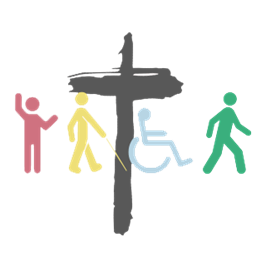 Created by the URC Youth 
                                                                                                              disability awareness task group
                                                                                                                            www.urc.org.uk
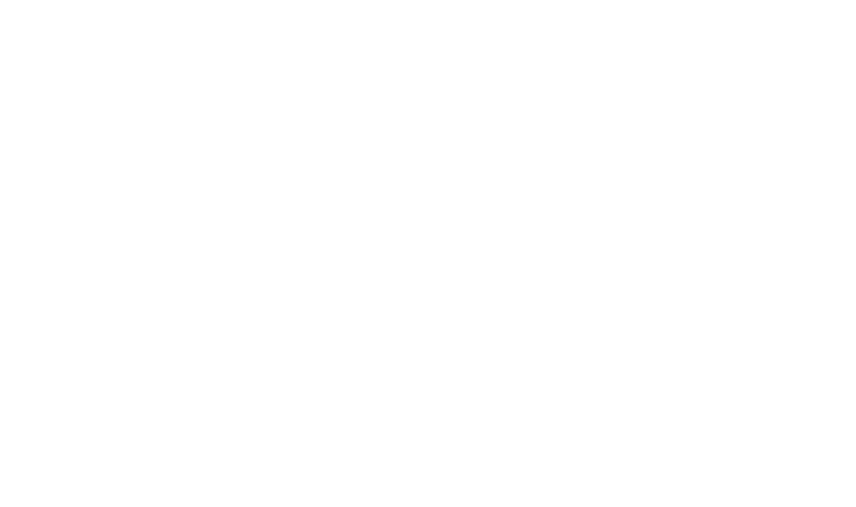 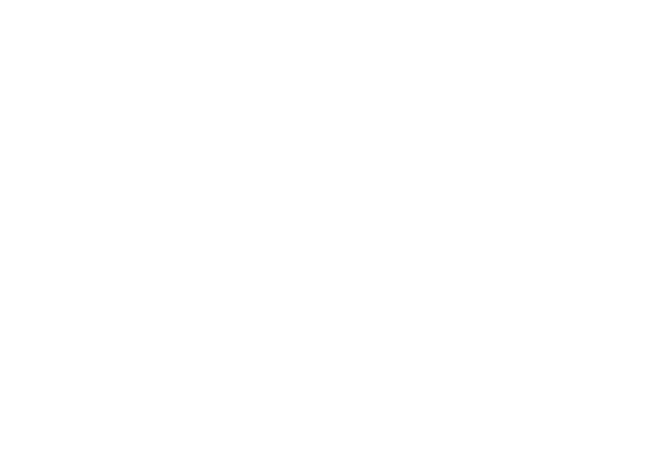 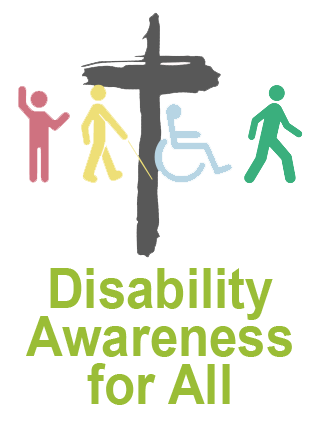 Watch the video and work through the questions.
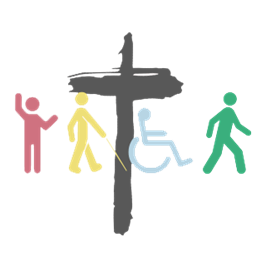 Created by the URC Youth 
                                                                                                              disability awareness task group
                                                                                                                            www.urc.org.uk
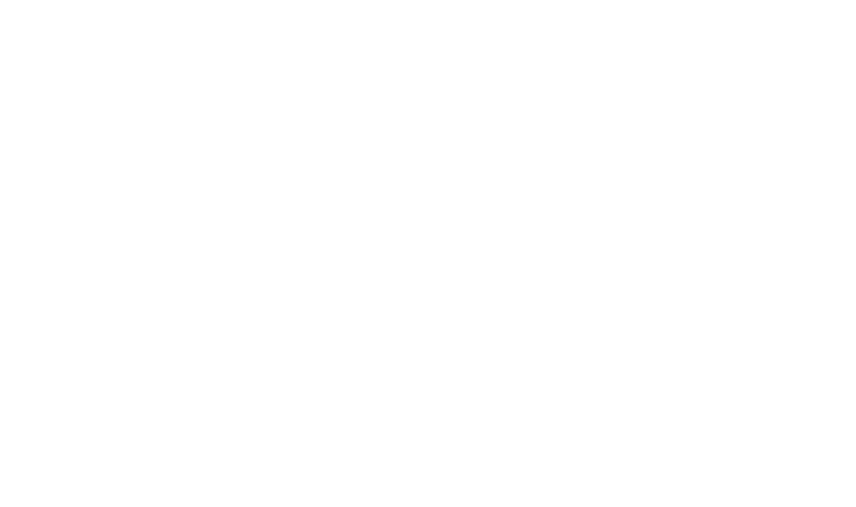 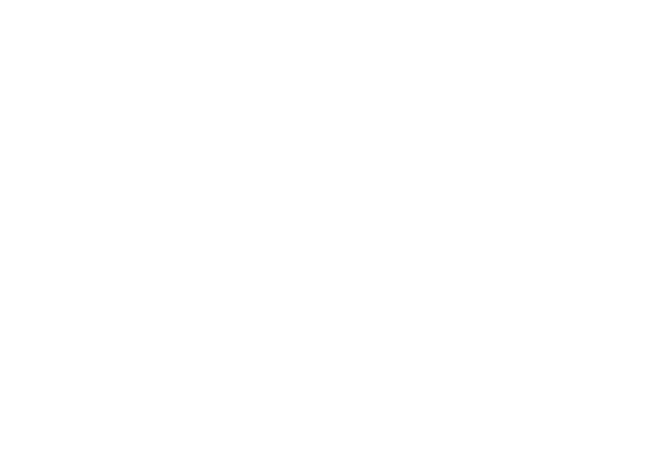 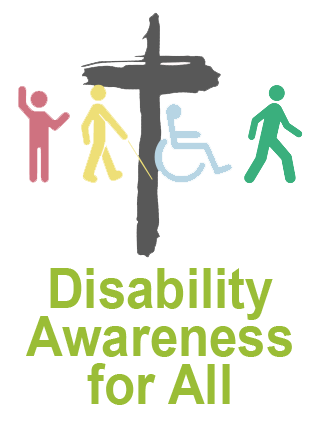 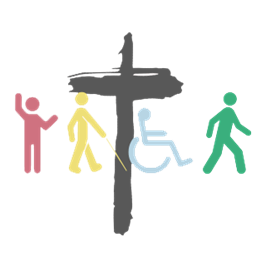 Created by the URC Youth 
                                                                                                              disability awareness task group
                                                                                                                            www.urc.org.uk
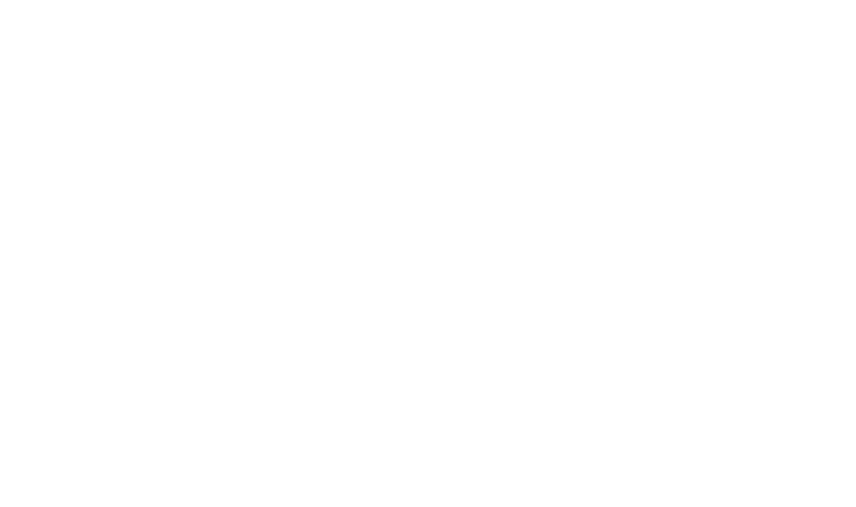 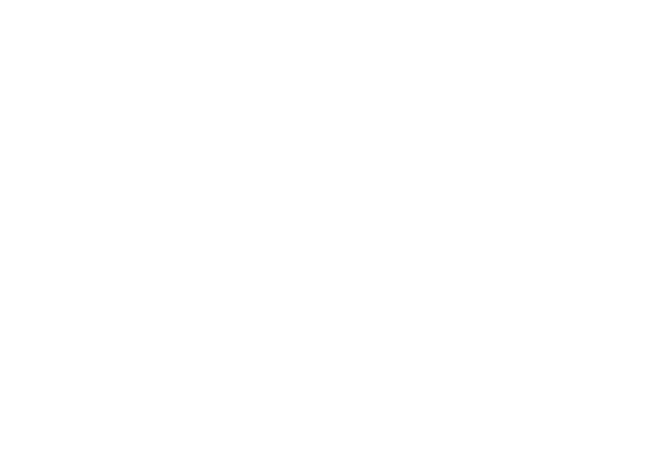 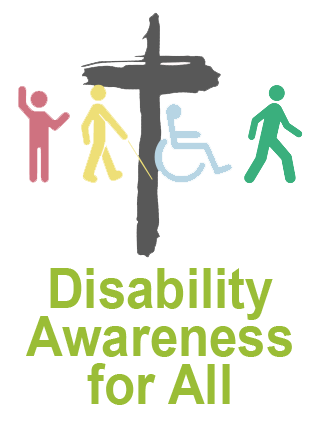 Questions:
What do we mean by ‘Everyone is welcome?’
Is your Church as welcoming as you’d like it to be? What could be done to achieve this?
What would it mean to the future of the church if we were to change our building to fit our theology?
What are your thoughts around prayers of healing over someone who is ‘disabled’?
What is your theology of disability, was it altered after listening to this video?
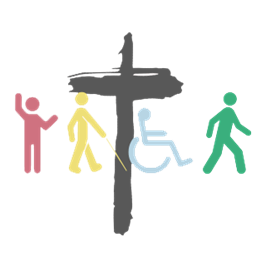 Created by the URC Youth 
                                                                                                              disability awareness task group
                                                                                                                            www.urc.org.uk
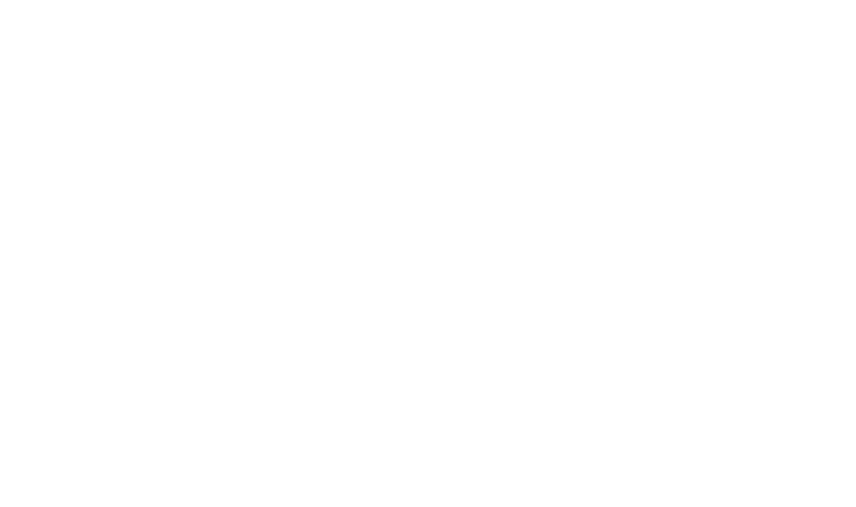 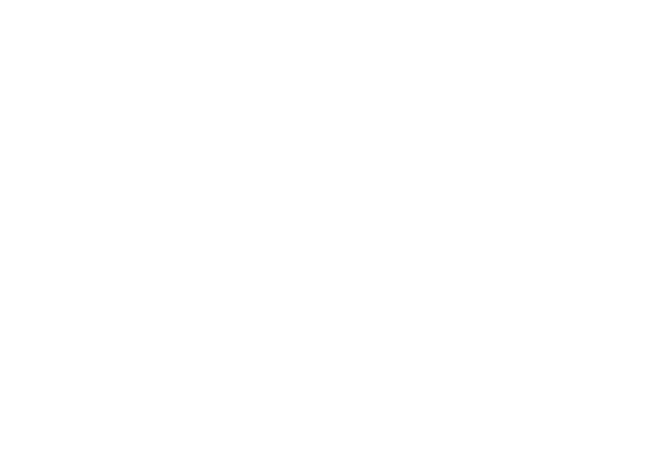 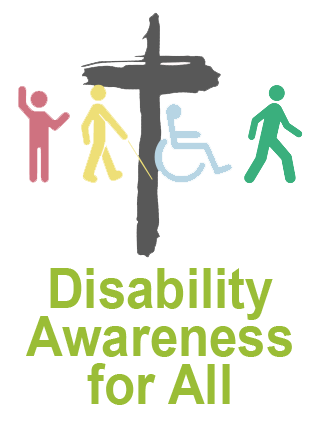 Take some time to reflect on the session while listening to the following song – if you have time you could discuss what one thing you will be taking home with you.
Song: I am not my own – Keith and Kristyn Getty https://youtu.be/yxCb6l3jkis?si=5RNBFHfu6V6gc6L8
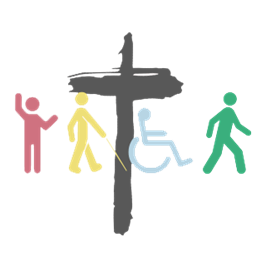 Created by the URC Youth 
                                                                                                              disability awareness task group
                                                                                                                            www.urc.org.uk
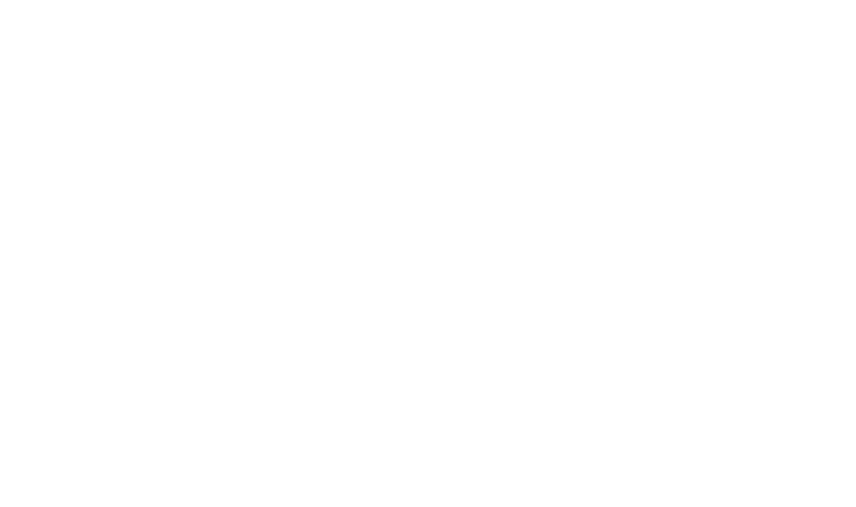 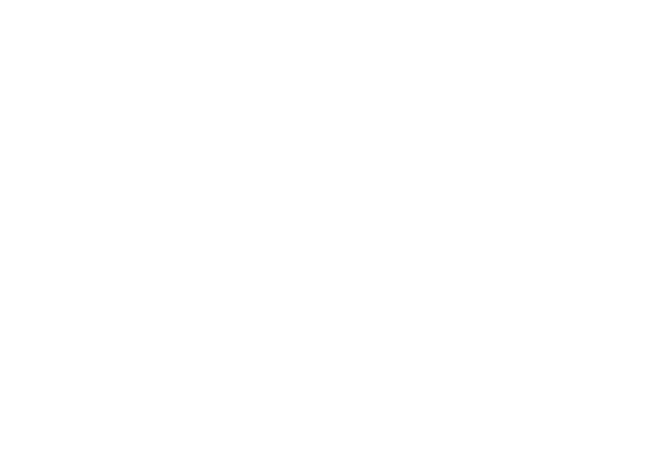 Prayer
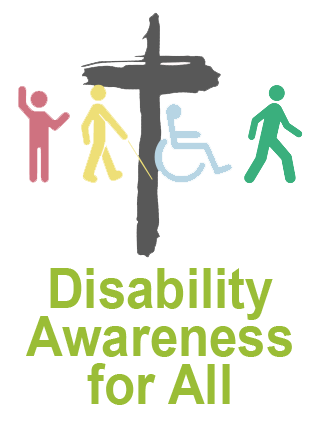 I thank you, Lord, that I am fearfully and wonderfully made. 
Each one of us is fearfully and wonderfully made. 
It’s just hard to remember it sometimes, in a world that focuses so heavily on the perfect. 
Photoshopped pictures, glossy advertising, even those social media posts which flaunt the 
perfect body, the perfect life. 
How can I measure up against those? How can anybody? 
It becomes easy to dismiss others as different, to feel different, to believe they or we fall short,
And to look to seat blame for that firmly in the individual. 
But in Your kingdom, O God, each one is already perfect.
Each one has potential, each one is valued, each one brings something into the mix,
So much so that your kingdom is imperfect without them. 
Forgive us when we question this, either about ourselves or about others. 
Forgive us when we focus on perceived lack rather than God-given gifts. 
Grant us a glimpse of your kingdom.                                              Amen
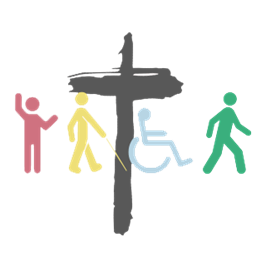 Created by the URC Youth 
                                                                                                              disability awareness task group
                                                                                                                            www.urc.org.uk
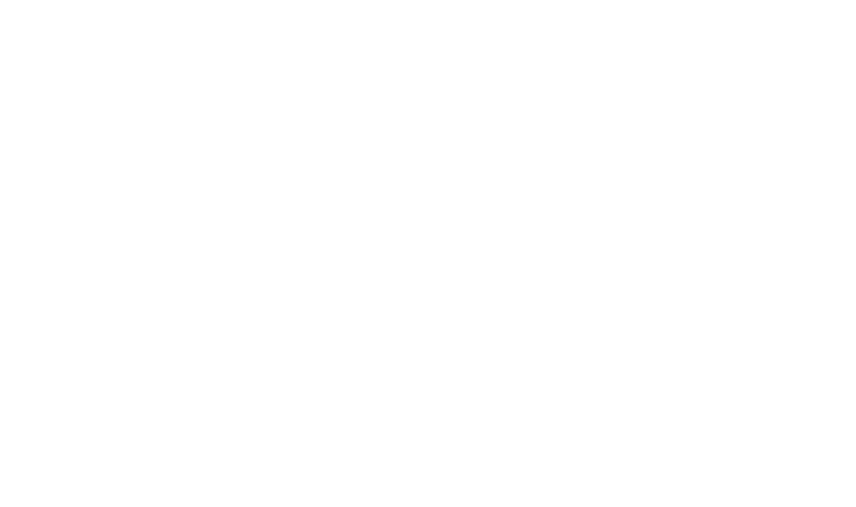 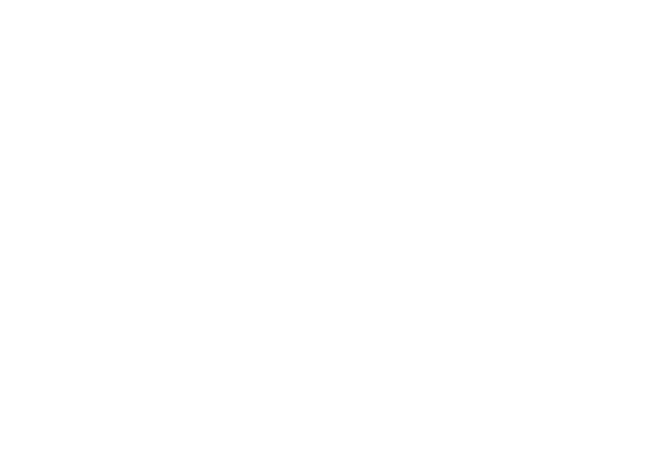 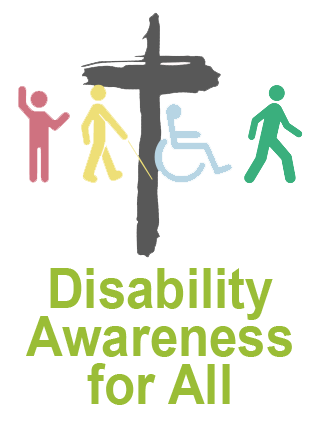 Take home: Find out about either Jodi- Ericson Tada or Jennifer Rees Larcombe – how do their stories help us with our theology of disability?
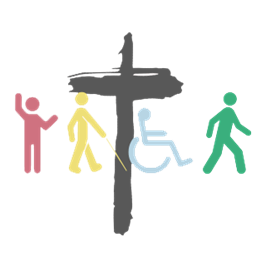 Created by the URC Youth 
                                                                                                              disability awareness task group
                                                                                                                            www.urc.org.uk
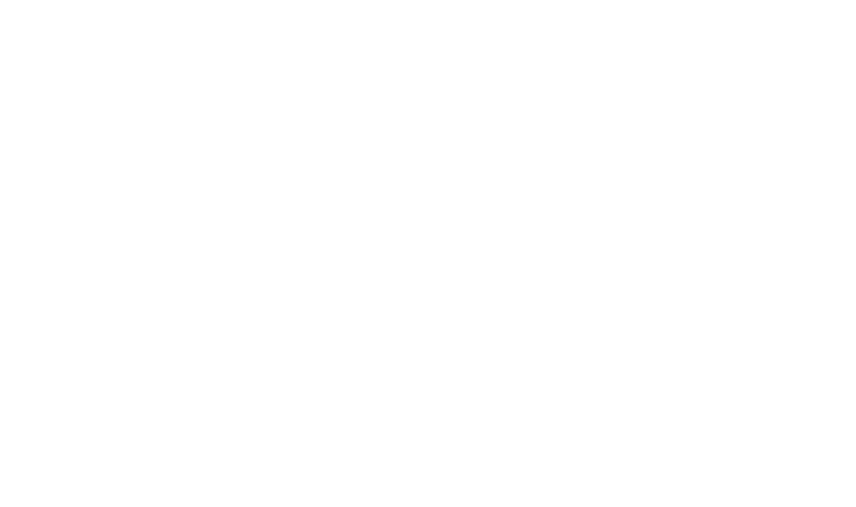 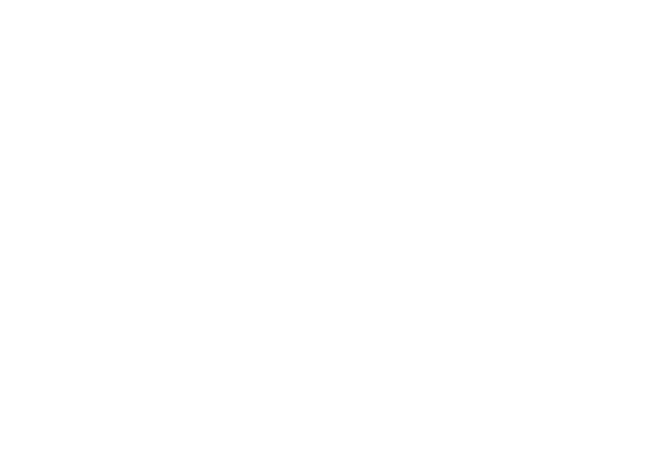